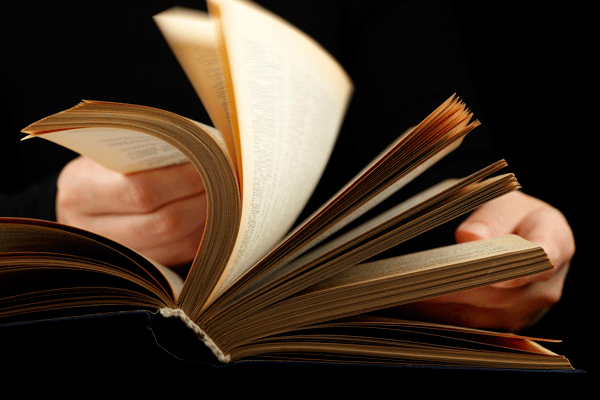 قراءة الكتاب المقدس      بشكل متكرر                       وتخيلي
د. ريك جريفيث • مؤسسة الدراسات اللاهوتية الأردنية • BibleStudyDownloads.org
21
الصورة الأولية
ملاحظة النص
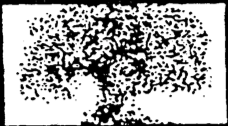 اقرأ                    المقطع              والسياق
اصنع                ملاحظات               عامة
قم                      بتمييز                 الهيكلية
عرف              الموضوع           الرئيسي
أذكر                    الهدف
5.
2.
3.
4.
1.
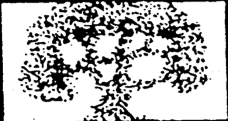 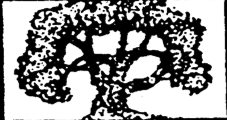 اقرأ بشكل متكرر
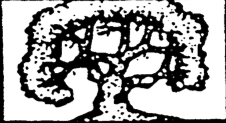 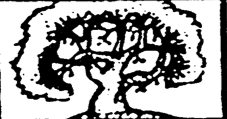 صارت أوضح
طريقة مملة للبدء بكتاب ؟
1كِتَابُ مِيلاَدِ يَسُوعَ الْمَسِيحِ ابْنِ دَاوُدَ ابْنِ إِبْراهِيمَ: 2إِبْراهِيمُ وَلَدَ إِسْحاقَ. وَإِسْحاقُ وَلَدَ يَعْقُوبَ. وَيَعْقُوبُ وَلَدَ يَهُوذَا وَإِخْوَتَهُ. 3وَيَهُوذَا وَلَدَ فَارِصَ وَزَارَحَ مِنْ ثَامَارَ. وَفَارِصُ وَلَدَ حَصْرُونَ. وَحَصْرُونُ وَلَدَ أَرَامَ. 4وَأَرَامُ وَلَدَ عَمِّينَادَابَ. وَعَمِّينَادَابُ وَلَدَ نَحْشُونَ. وَنَحْشُونُ وَلَدَ سَلْمُونَ. 5وَسَلْمُونُ وَلَدَ بُوعَزَ مِنْ رَاحَابَ. وَبُوعَزُ وَلَدَ عُوبِيدَ مِنْ رَاعُوثَ. وَعُوبِيدُ وَلَدَ يَسَّى. 6وَيَسَّى وَلَدَ دَاوُدَ الْمَلِكَ. وَدَاوُدُ الْمَلِكُ وَلَدَ سُلَيْمَانَ مِنَ الَّتِي لأُورِيَّا. 7وَسُلَيْمَانُ وَلَدَ رَحَبْعَامَ. وَرَحَبْعَامُ وَلَدَ أَبِيَّا. وَأَبِيَّا وَلَدَ آسَا. 8وَآسَا وَلَدَ يَهُوشَافَاطَ. وَيَهُوشَافَاطُ وَلَدَ يُورَامَ. وَيُورَامُ وَلَدَ عُزِّيَّا. 9وَعُزِّيَّا وَلَدَ يُوثَامَ. وَيُوثَامُ وَلَدَ أَحَازَ. وَأَحَازُ وَلَدَ حِزْقِيَّا. 10وَحِزْقِيَّا وَلَدَ مَنَسَّى. وَمَنَسَّى وَلَدَ آمُونَ. وَآمُونُ وَلَدَ يُوشِيَّا. 11وَيُوشِيَّا وَلَدَ يَكُنْيَا وَإِخْوَتَهُ عِنْدَ سَبْيِ بَابِلَ. 12وَبَعْدَ سَبْيِ بَابِلَ يَكُنْيَا وَلَدَ شَأَلْتِئِيلَ. وَشَأَلْتِئِيلُ وَلَدَ زَرُبَّابِلَ. 13وَزَرُبَّابِلُ وَلَدَ أَبِيهُودَ. وَأَبِيهُودُ وَلَدَ أَلِيَاقِيمَ. وَأَلِيَاقِيمُ وَلَدَ عَازُورَ. 14وَعَازُورُ وَلَدَ صَادُوقَ. وَصَادُوقُ وَلَدَ أَخِيمَ. وَأَخِيمُ وَلَدَ أَلِيُودَ. 15وَأَلِيُودُ وَلَدَ أَلِيعَازَرَ. وَأَلِيعَازَرُ وَلَدَ مَتَّانَ. وَمَتَّانُ وَلَدَ يَعْقُوبَ. 16وَيَعْقُوبُ وَلَدَ يُوسُفَ رَجُلَ مَرْيَمَ الَّتِي وُلِدَ مِنْهَا يَسُوعُ الَّذِي يُدْعَى الْمَسِيحَ
إرميا بنيامين
يذكر جيري: لقد أذهلتني الآية الأولى . قالت أن يسوع كان من أقرباء أجدادي .
[Speaker Notes: Most of us, if we are honest, find that the first few verses of the NT are boring.  They may be good for getting us to sleep if we have insomnia, but they aren't generally appreciate as literature [read 1:1-3 with a yawn].

While I was a student at Dallas Seminary, I had the privilege of meeting Jeremiah Benjamin—a true Jewish name if you ever heard one!  Jerry was from such a strictly orthodox Jewish family that the New Testament was forbidden in his home.  However, a Christian student once gave him a NT and challenged him to read it.  So he snuck into his room, climbed into bed, pulled the sheets over him and took out his flashlight.
[Animation] "The first verse stunned me," Jerry later recalled.  "It said that Jesus was related to my forefathers."

My experience with Jerry helped me to see that Matthew's beginning didn't interest me because I am a Gentile who wasn't looking for Israel's king.  I didn't even know what questions to ask or what to look for.  But Matthew was written for the Jewish heart and mind.  Therefore, he starts off with a bang: Jesus was actually a direct descendant of King David and therefore fulfilled the lineage necessary to be Israel's king!]
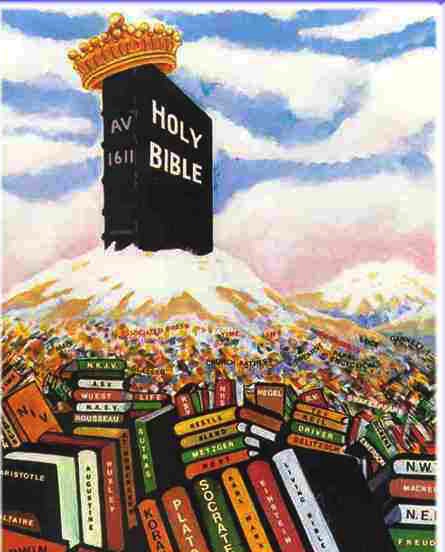 22أ
كيف تلاحظ بشكل تخيلي؟
(1) الترجمات المختلفة
(2) أعد كتابة النص
(3) لغة مختلفة
(4) اقرأ بصوت عالٍ
(5) قم بتغيير الإعداد الخاص بك
(6) faithcomesbyhearing.com
(7) دي في دي: الكتاب المقدس المرئي (مت، أع)
(8) اقرأ بشكل متسلسل
أحصل على هذا العرض التقديمي مجاناً
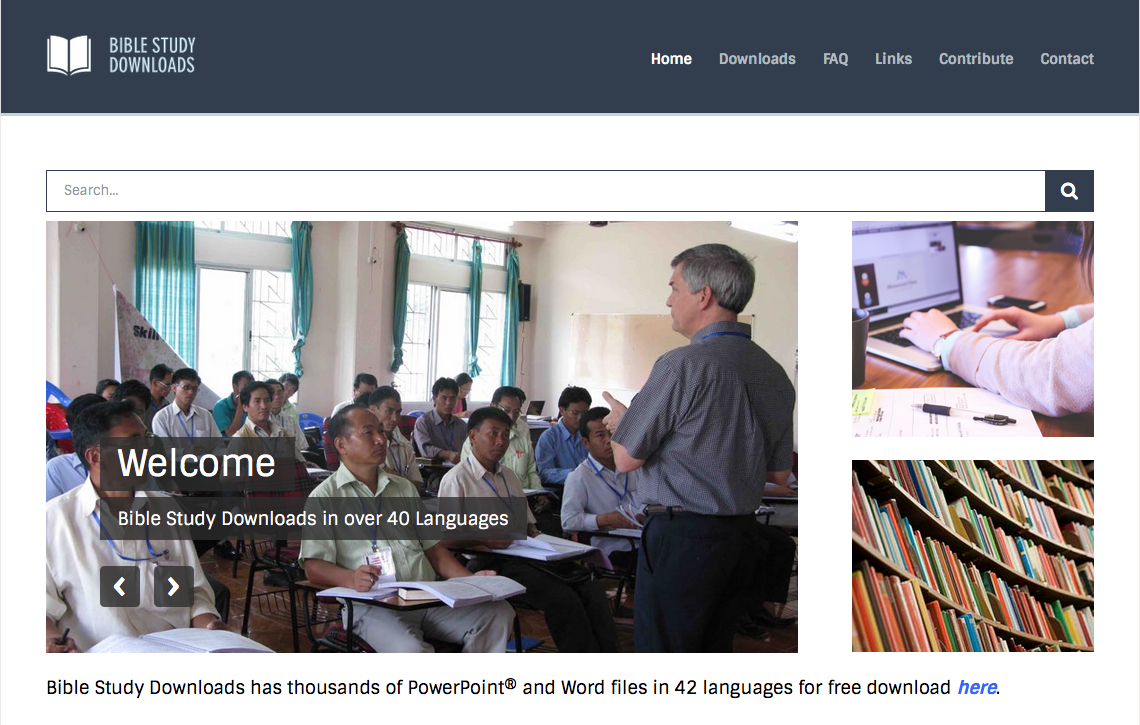 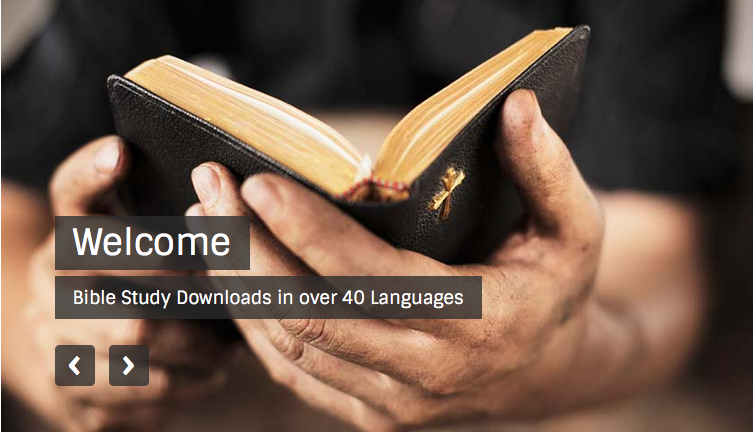 الرابط للعرض التقديميِّ "دراسة الكتاب المقدَّس (علم التفسير)" متاحٌ على الموقع الإلكترونيّ: BibleStudyDownloads.org
[Speaker Notes: BS Bible Study (Hermeneutics) in Arabic
______________
Common-14]